Further Radial Offset Orbit Studies
G. Robert-Demolaize, A. Drees, H. Lovelace III, S. Peggs
APEX Workshop
01/22/2025
Introduction – the EIC configuration
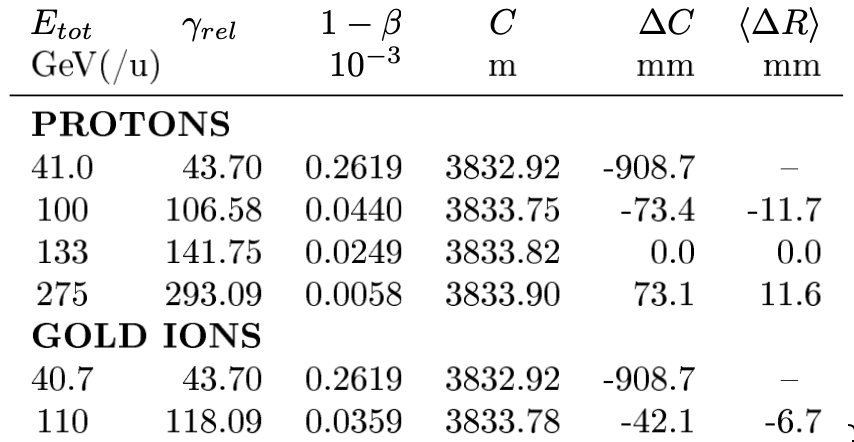 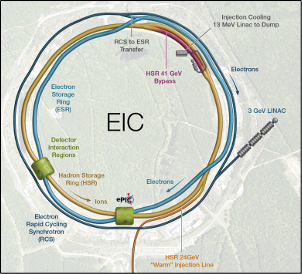 (largest circumference changes at 41 GeV handled by using a shorter arc)
2
Designing a large radial shift – what can be tested
Define the relative magnetic field change δB applied to the dipoles:



A well-matched closed orbit would then be radially displaced proportionally to the dispersion Dx:


With all RHIC bending magnets receiving the same δB, ΔR translates to a circumference change ΔC:


    where C0 is the design RHIC circumference and 𝛾T the transition gamma of the lattice being shifted.

Combining RHIC typical lattice settings to the required ΔC values for the HSR, one gets a range of δB = ±1%.
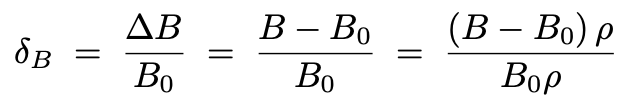 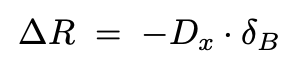 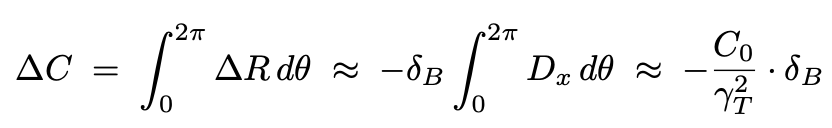 3
Designing a large radial shift – two possible configurations
Two main lattice options were used to launch and capture matched radial shifts across the RHIC arcs:
Short IR: the radial shift is constrained to have (x, x’) = (0, 0) at BPM4 at both ends of every arc; 
Long IR: the radial shift is constrained to have (x, x’) = (0, 0) at BPM4 and BPM10 in every arc.
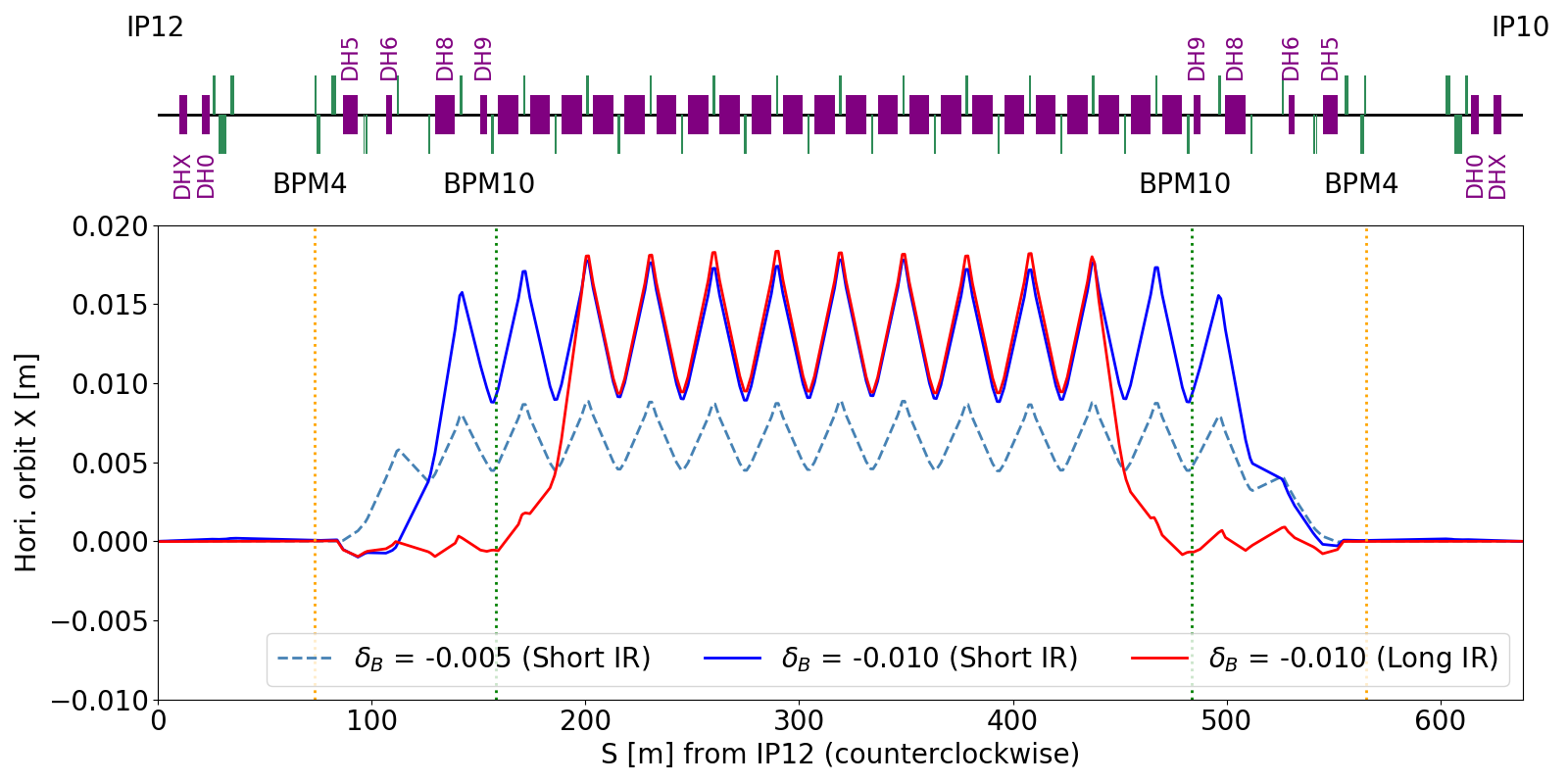 4
Comprehensive tests at high energy – w/ 100 GeV/u Au ions (1/4)
Key parameters for tests with 2021 RHIC lattice for 100 GeV/u Au ions:








Four configurations tested: Short/Long IR, δB = ±1%. Short IR configurations prepared with MAD-X, Long IR with Bmad.

Dedicated radial shift ramps were prepared to move all magnets from their on-axis high energy setpoints to their radially-shifted setpoints, while simultaneously adjusting the RF frequency. Tune and coupling feedback systems were used once again to minimize the probability of losing the circulating beam to resonances, and to maximize the time spent at flattop.
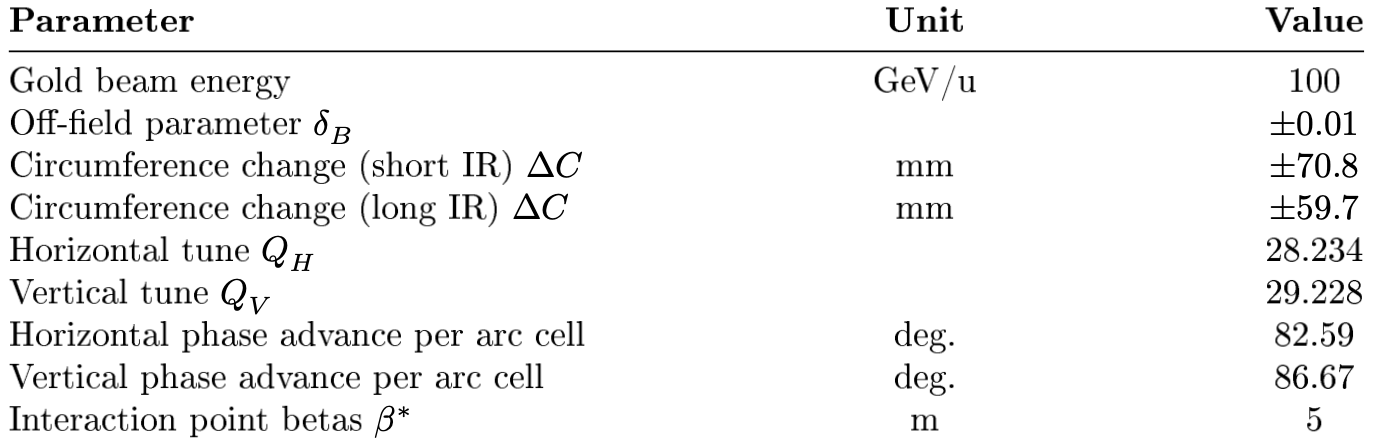 5
Comprehensive tests at high energy – w/ 100 GeV/u Au ions (2/4)
Comparison predicted vs. measured beam orbits:










Excellent agreement with predictions!
For moderately squeezed RHIC IRs (β* = 5.0 m) at 100 GeV/u, models managed to rematch linear optics without exceeding neither quadrupole nor corrector PS limits.
First demonstration of RHIC’s ability to store high energy beam with very large orbit offsets in the arcs!
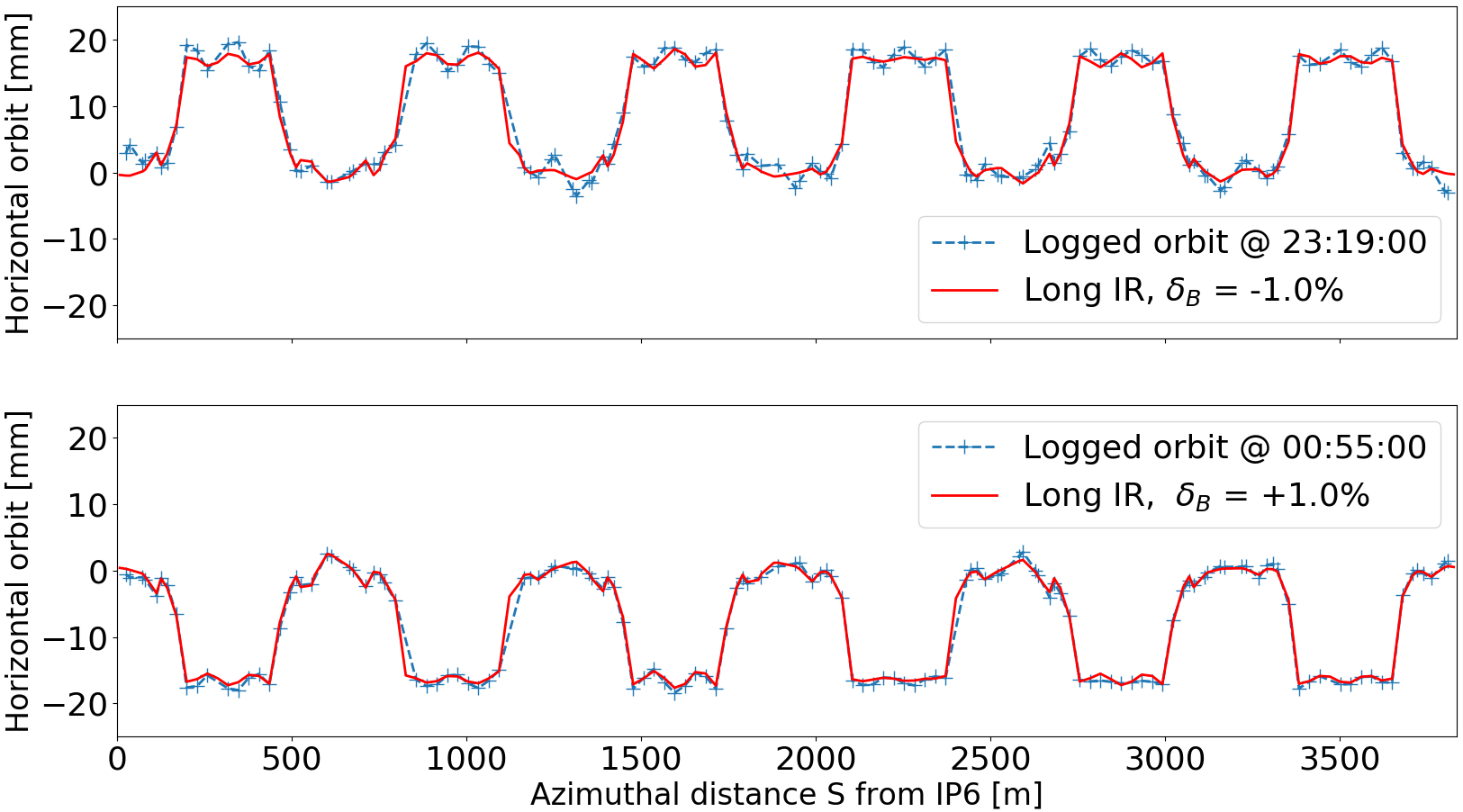 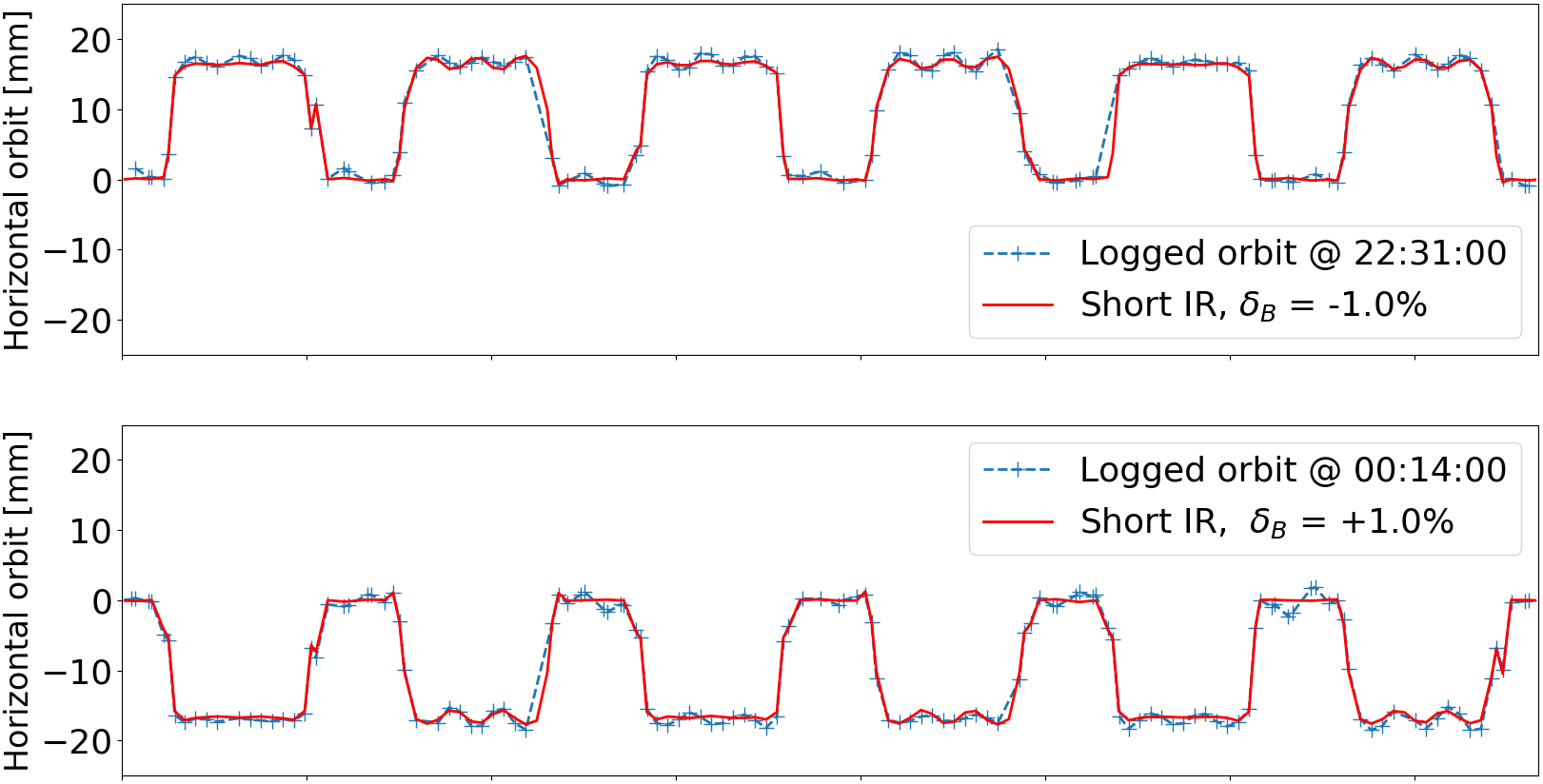 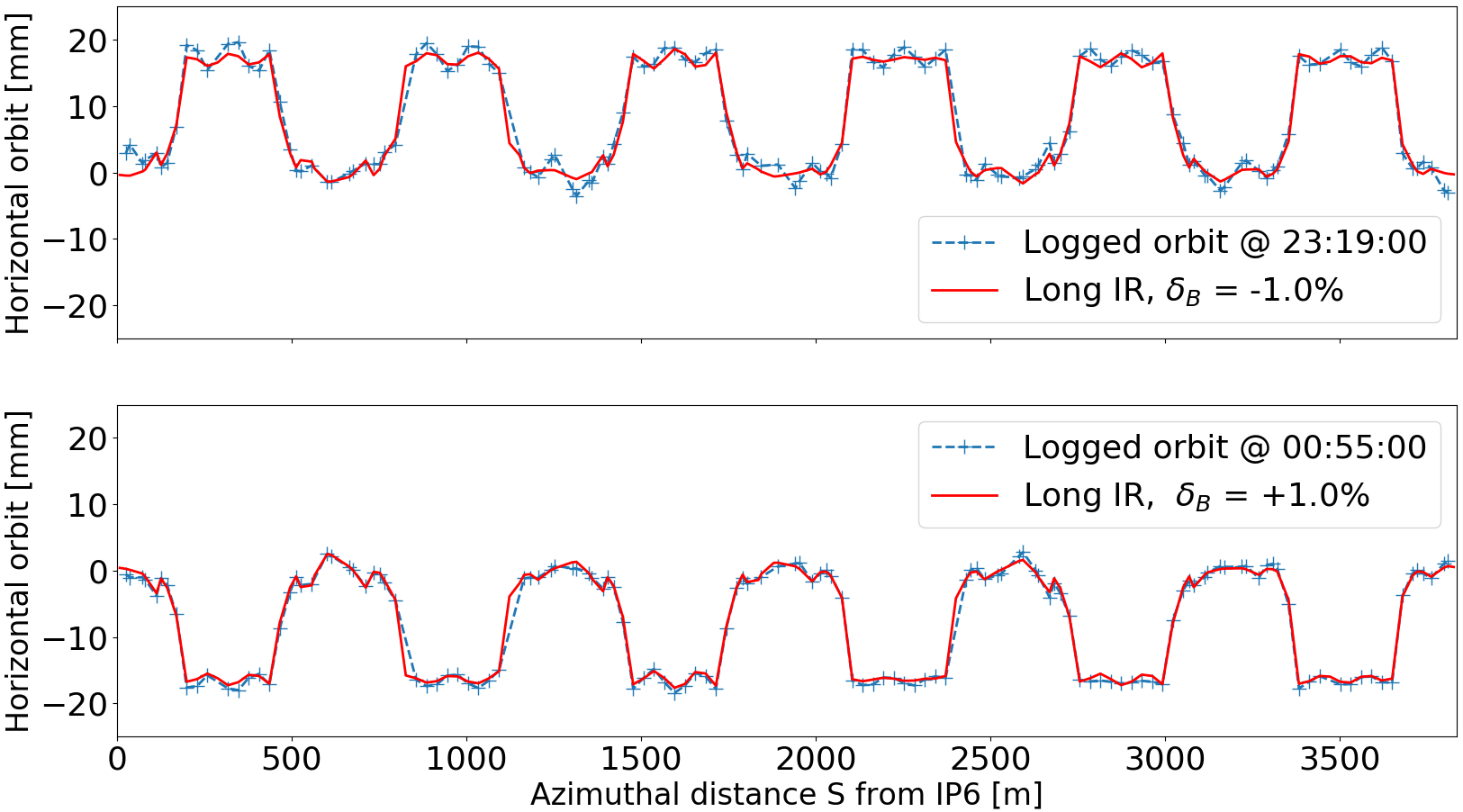 6
Comprehensive tests at high energy – w/ 100 GeV/u Au ions (3/4)
Note: all beam losses were localized on the RHIC collimators; no other aperture issues were detected.
Overview of beam losses during each of the four configuration tests:
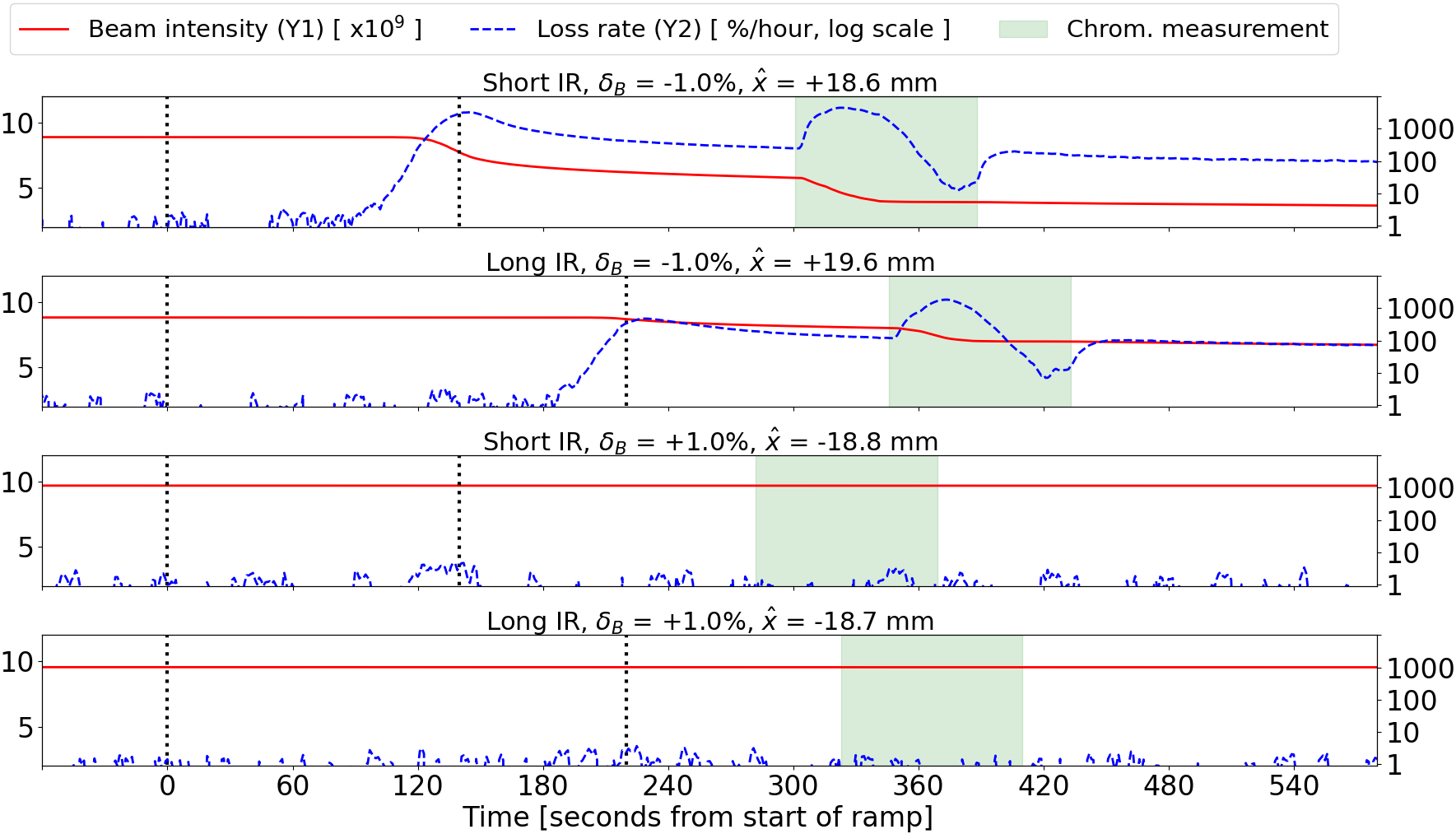 δB = -1%
large losses (> 3000%/h)
large Q’x,y discrepancies
δB = +1%
minimal losses (< 5%/h)
small Q’x,y discrepancies
7
Comprehensive tests at high energy – w/ 100 GeV/u Au ions (4/4)
Measured chromaticities and linear optic functions:









In both Short and Long IR configuration, δB > 0 leads to smaller chromaticity deviations compared to δB < 0.

Measured increases in rms beta-beat in each case are not enough to explain this difference in behavior.

How do high order field errors in arc dipoles (above sext. order, already in model) impact chromaticity at large orbit offsets?
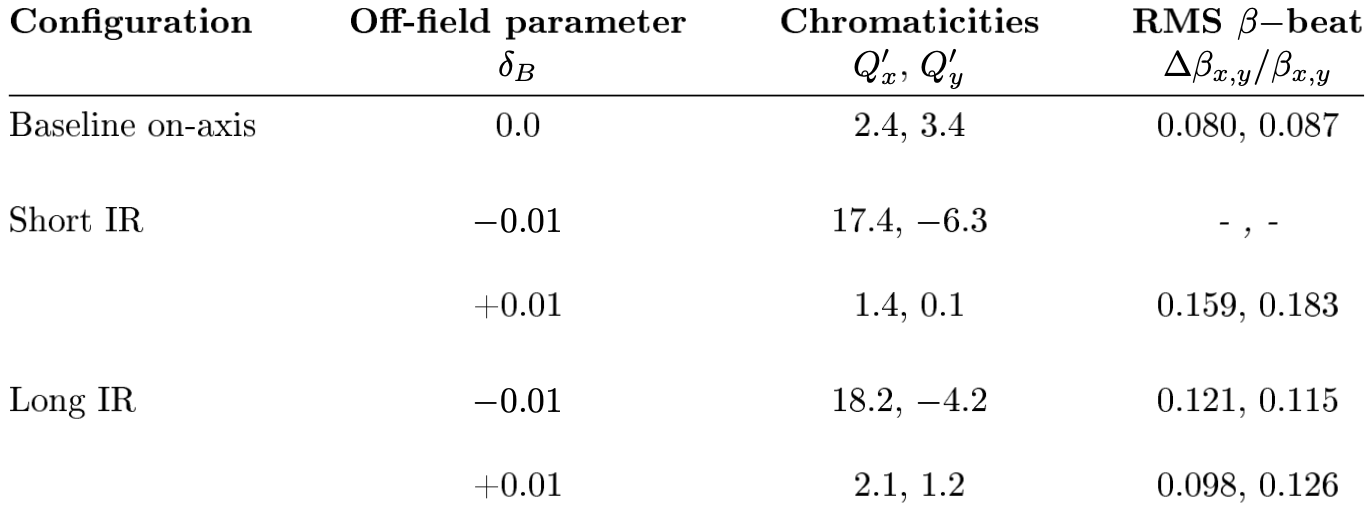 8
Comprehensive tests at high energy – defining the dipole field By
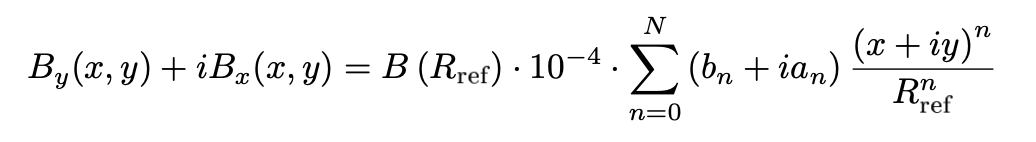 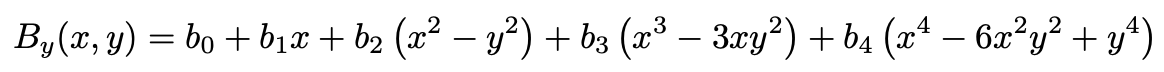 9
Comprehensive tests at high energy – chromaticity control in ‘22
Chromaticity measurements during the 2022 APEX sessions with polarized protons at 255 GeV:









(1) Off-axis measurement: with smaller peak excursions than in 2021, the largest Q’x,y changes are in the 6-7 units range, with much less impact on the beam dynamics as well (lower loss rates on every attempt).
(2) Test of the RHIC chromaticity knob: when requesting a vertical chromaticity change of -3 units, the measured change was within 0.1 unit of the target => chromaticity differences between prediction/measurement are not due to misunderstanding the sextupole magnet responses. 
(3) Contribution from octupoles: with octupole magnets turned off, we measured ΔQ’x,y = (+3.8, -1.8) when MAD-X predicts (+4.2, -2.0)
	=> validates the predictive power of the RHIC modeling tools even at large excursions
	=> highlights the significant impact on chromaticity from octupole fields at large orbit offsets
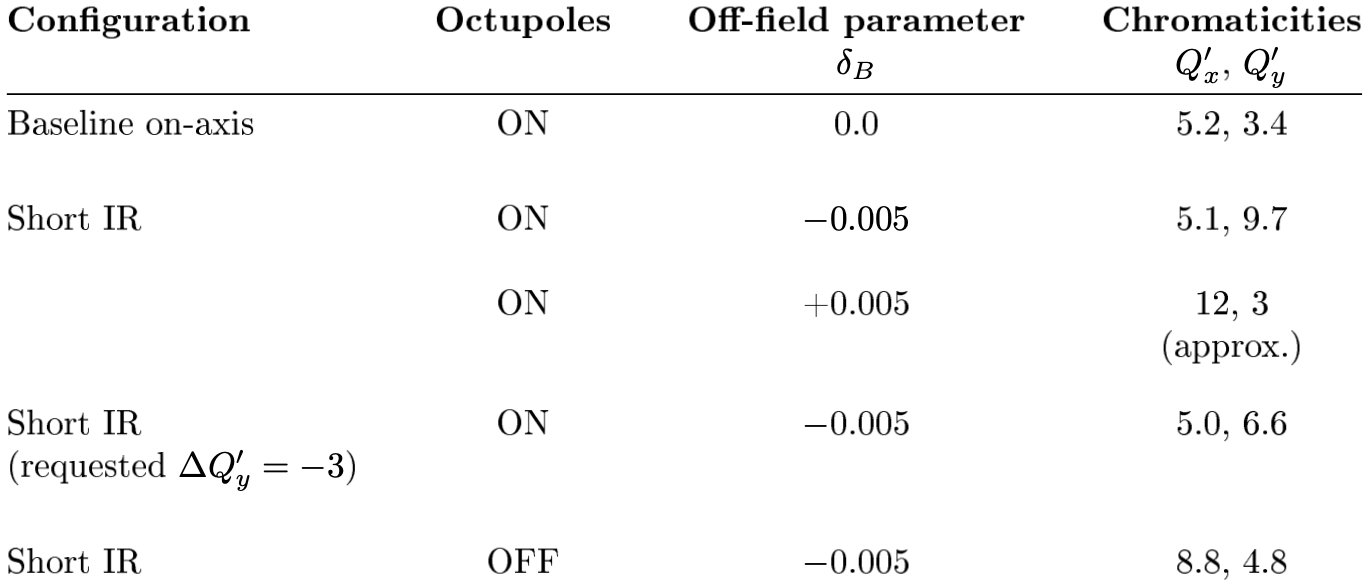 Note: polarized protons physics stores require the octupole magnets to be powered, to stabilize beam dynamics at top energy.
(1)


(2)


(3)
10
Conclusions
11
BACKUP SLIDES
12
Baseline RHIC linear optics design
Design and measured linear optics functions of the Yellow RHIC ring in the horizontal (top) and vertical (bottom) plane for the baseline configuration of the 2022 beam studies with 255 GeV polarized protons.
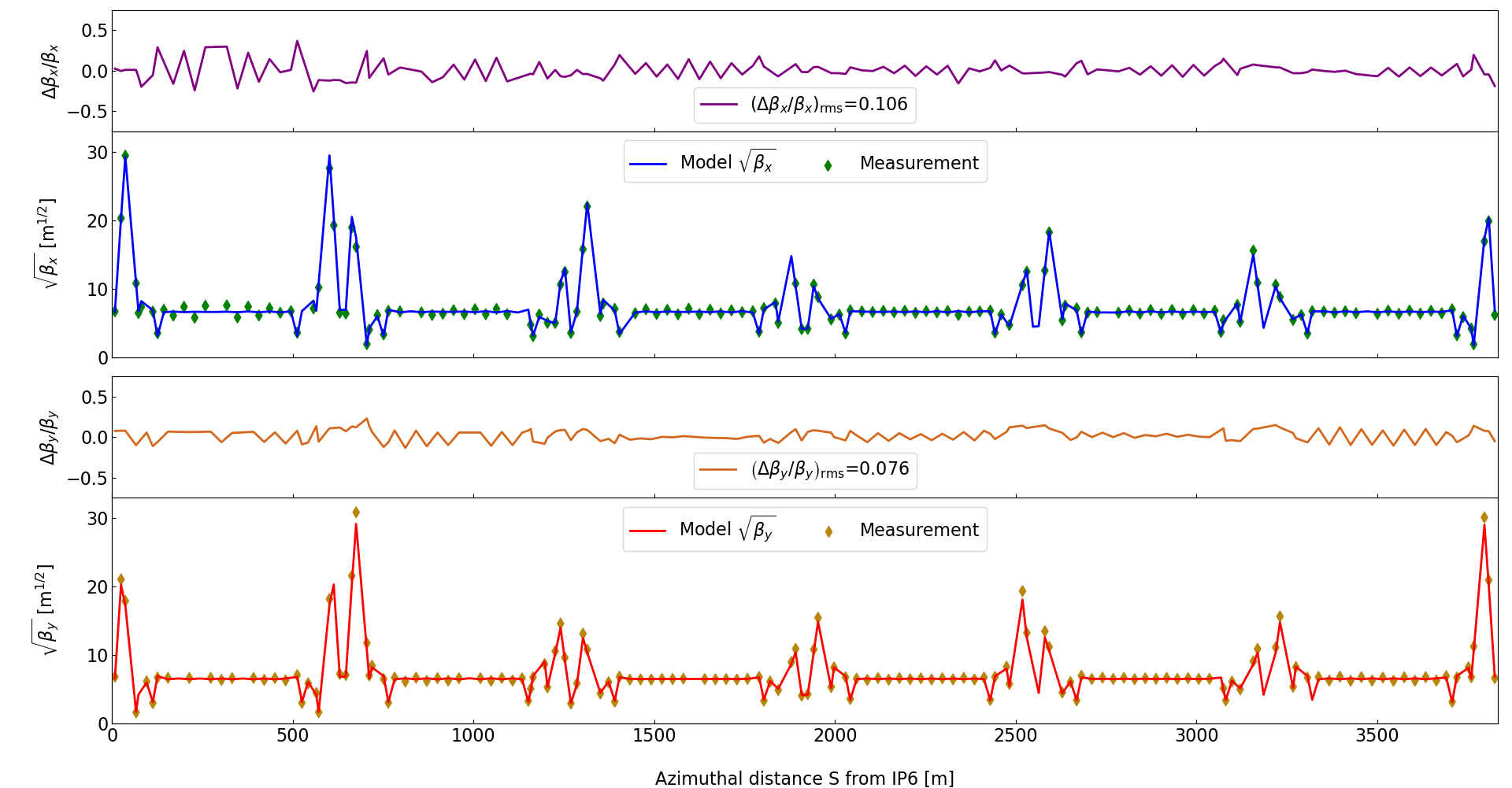 2021 APEX w/ 100 GeV/u Au ions
Comparing feedback efforts with 100 GeV/u Au ions:
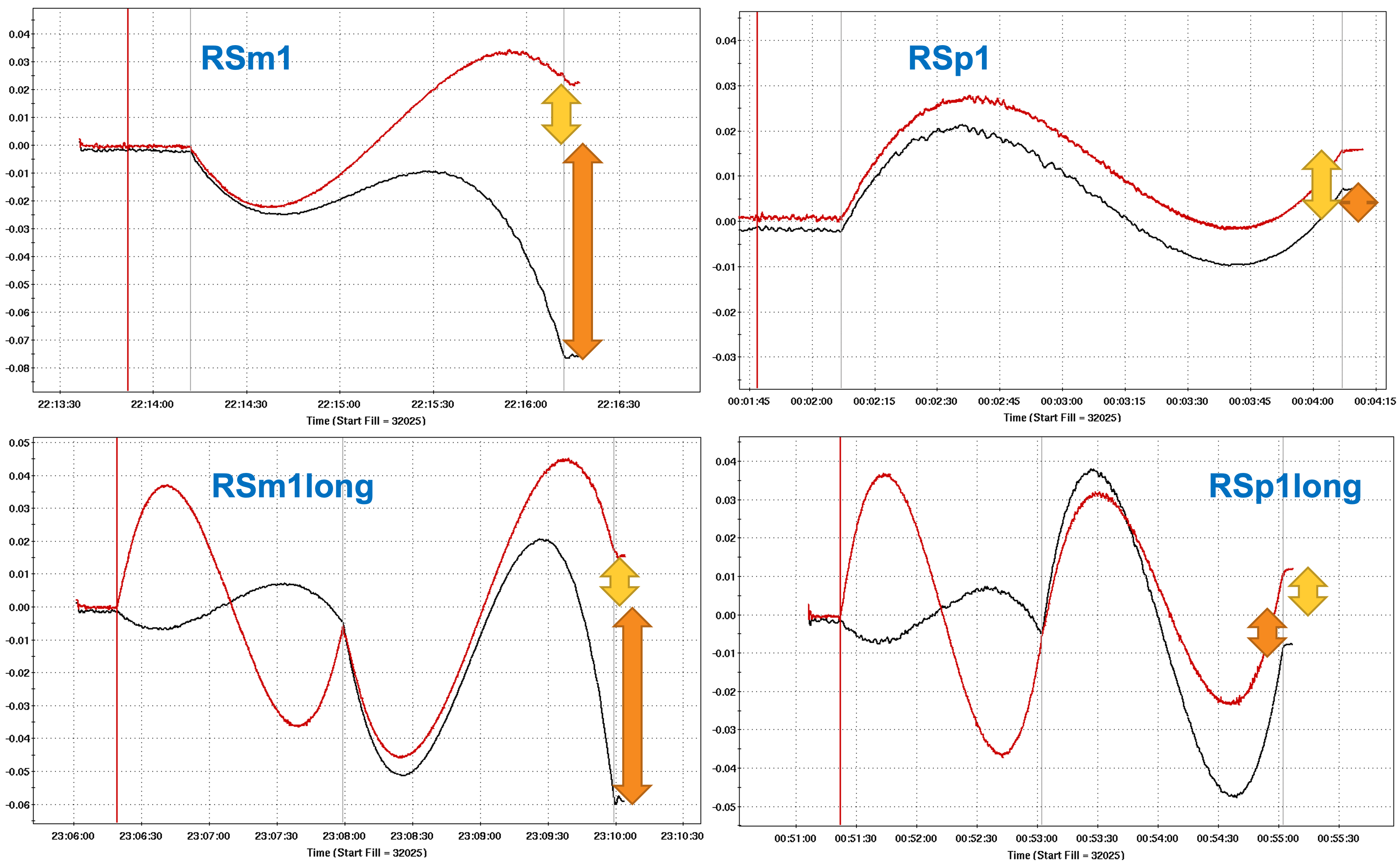 2021 APEX w/ 100 GeV/u Au ions
Linear optics functions measured at store with the full +1% excursion (low chromaticities) – Short IR
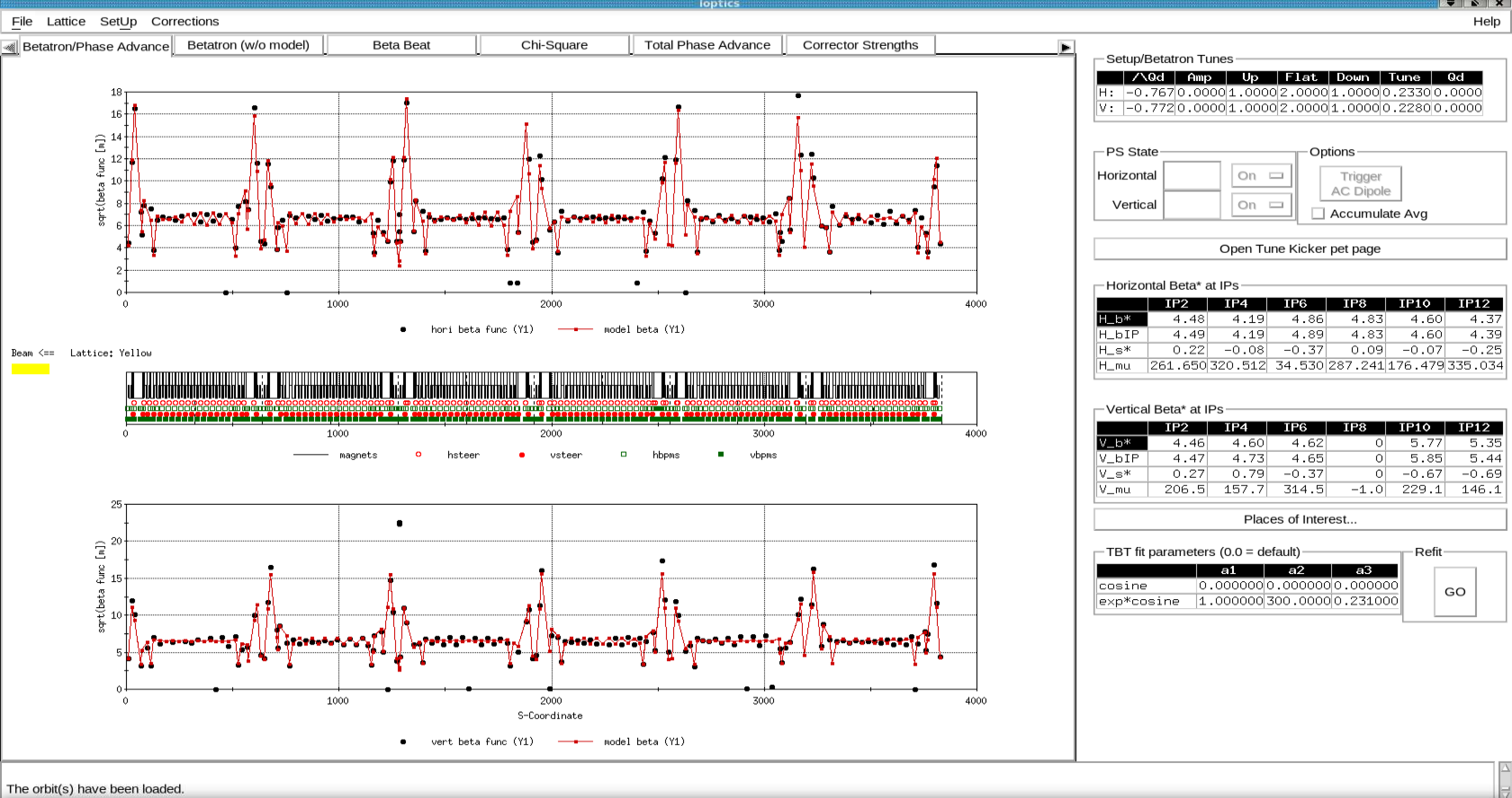 RSp1
2021 APEX w/ 100 GeV/u Au ions
Linear optics functions measured at store with the full +1% excursion (low chromaticities) – Short IR
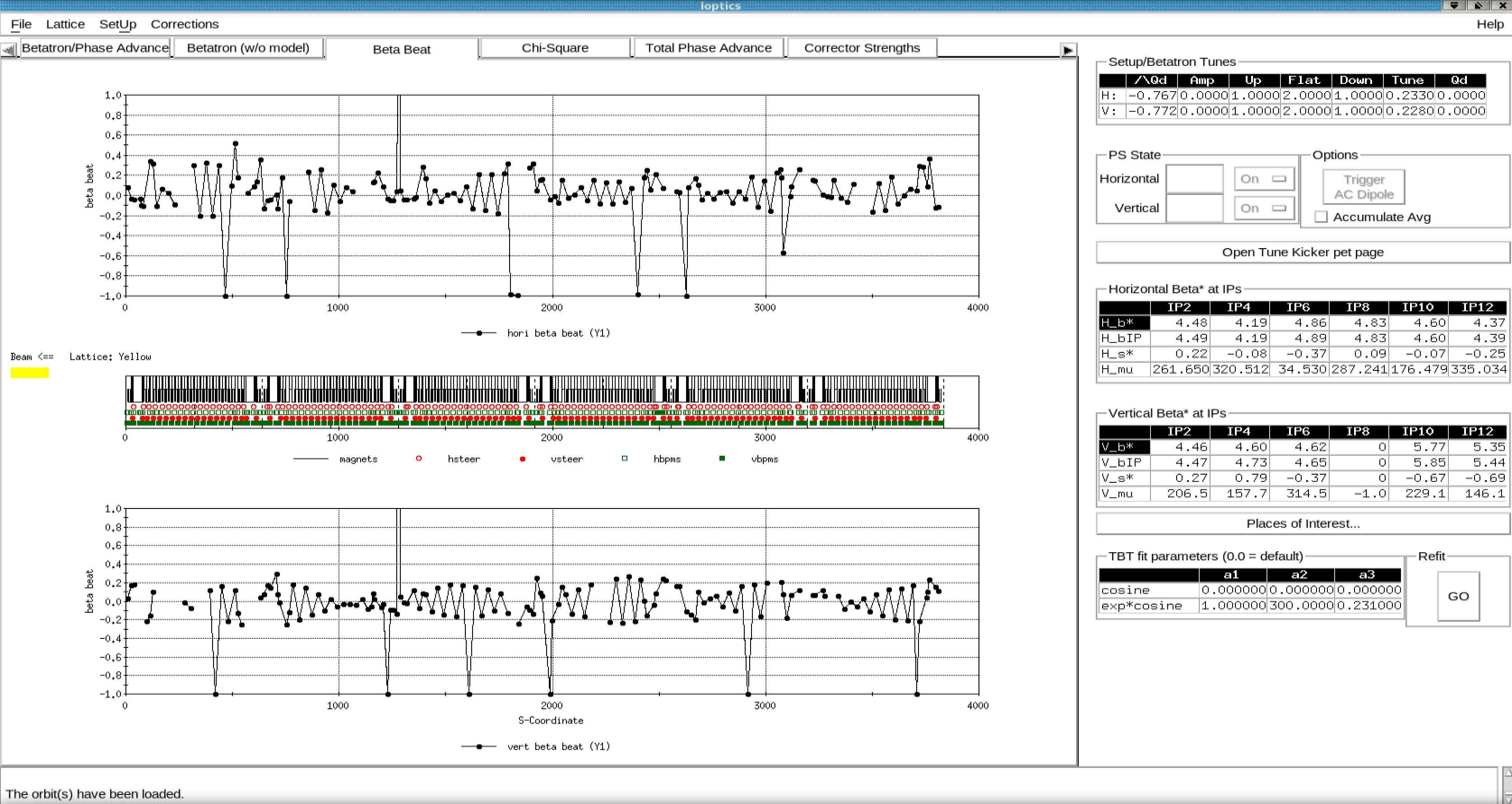 RSp1
2021 APEX w/ 100 GeV/u Au ions
Linear optics functions measured at store with the full +1% excursion (low chromaticities) – Long IR
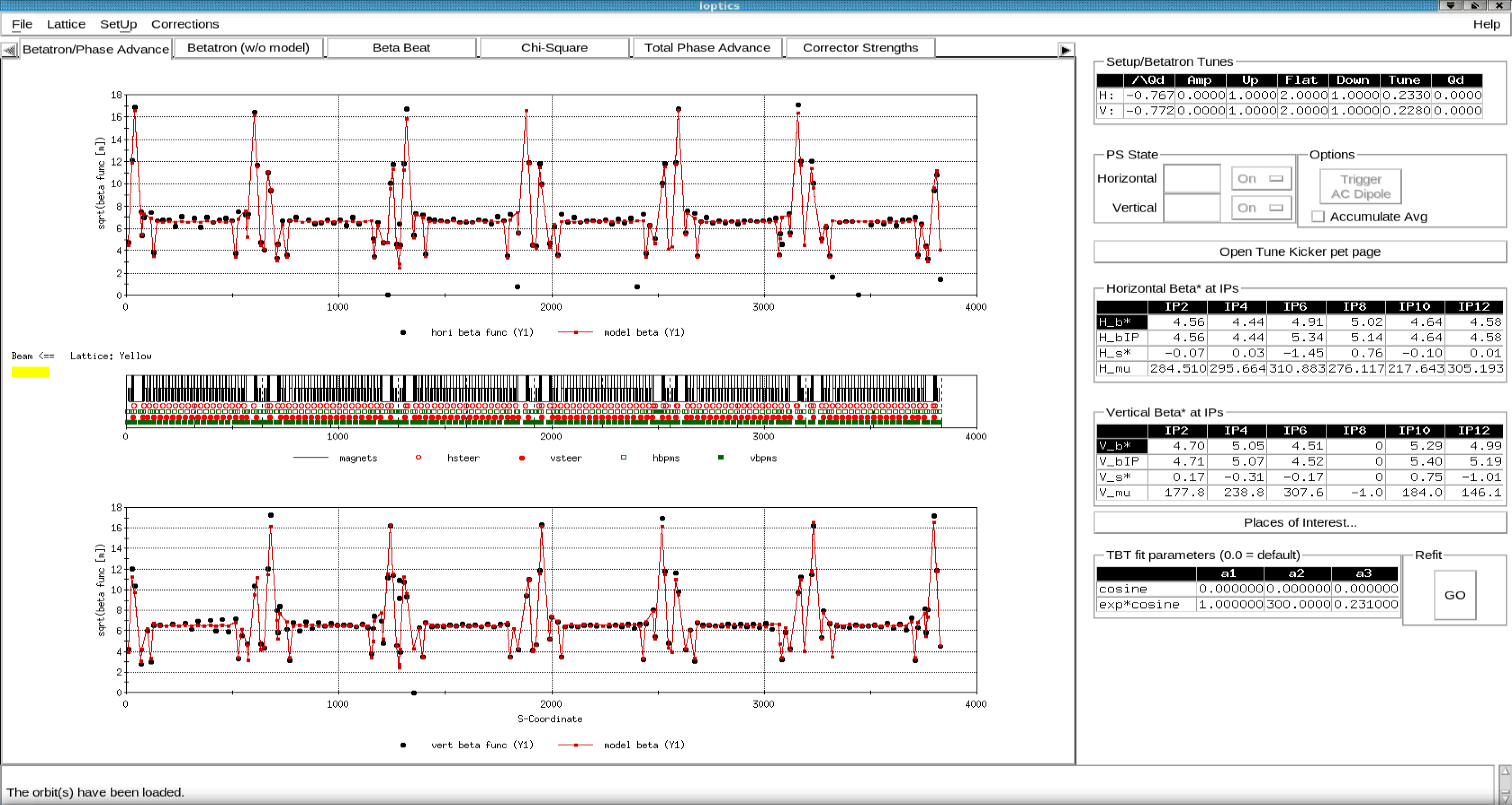 RSp1long
2021 APEX w/ 100 GeV/u Au ions
Linear optics functions measured at store with the full +1% excursion (low chromaticities) – Long IR
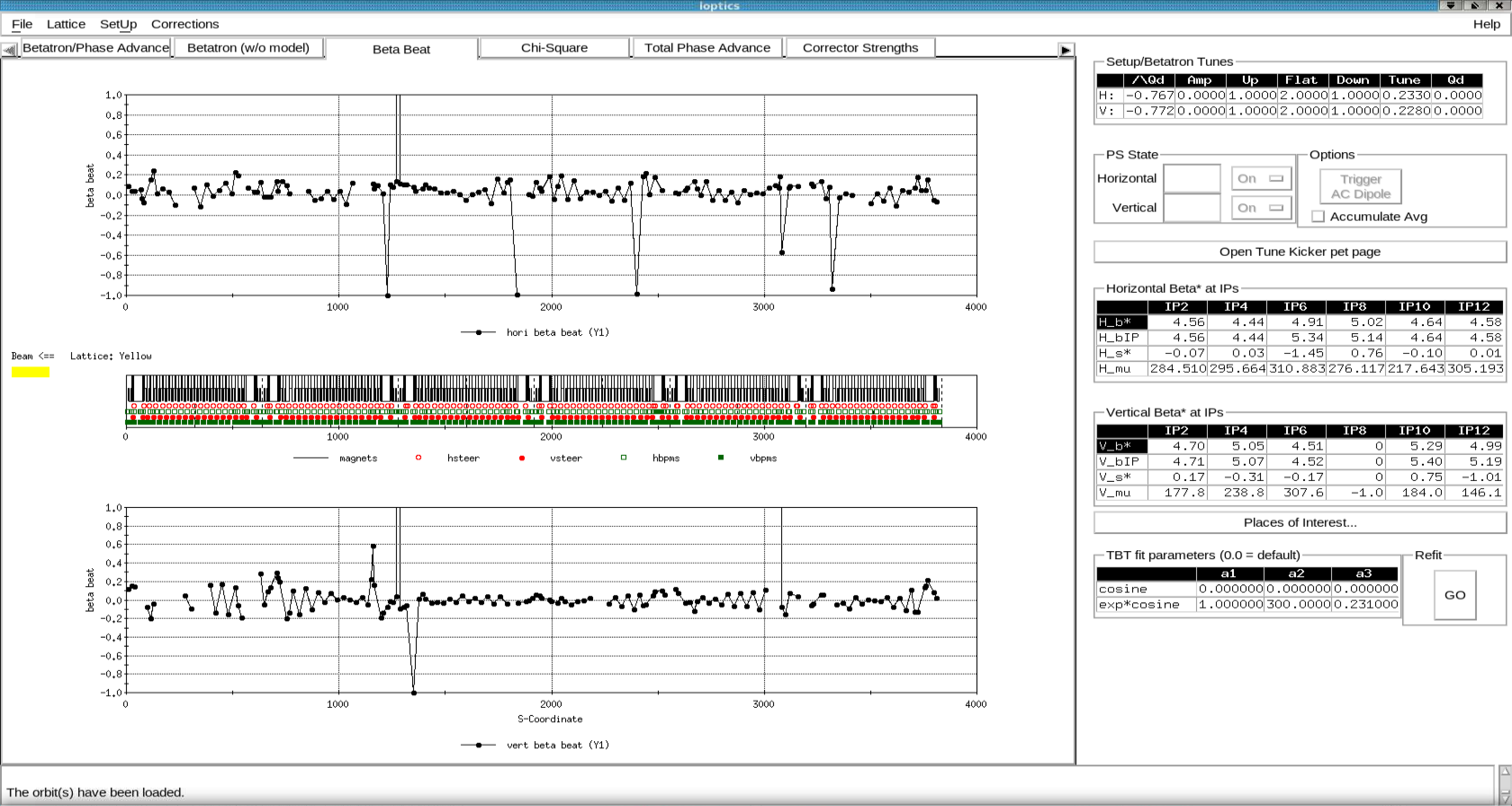 RSp1long
2022 APEX w/ 255 GeV pp
Since RHIC feedbacks cannot correct radially shifted lattices, we used a more “traditional” method with the SVD algorithm inside of MAD-X applied to one of the logged vertical orbits for δB = -0.5%.
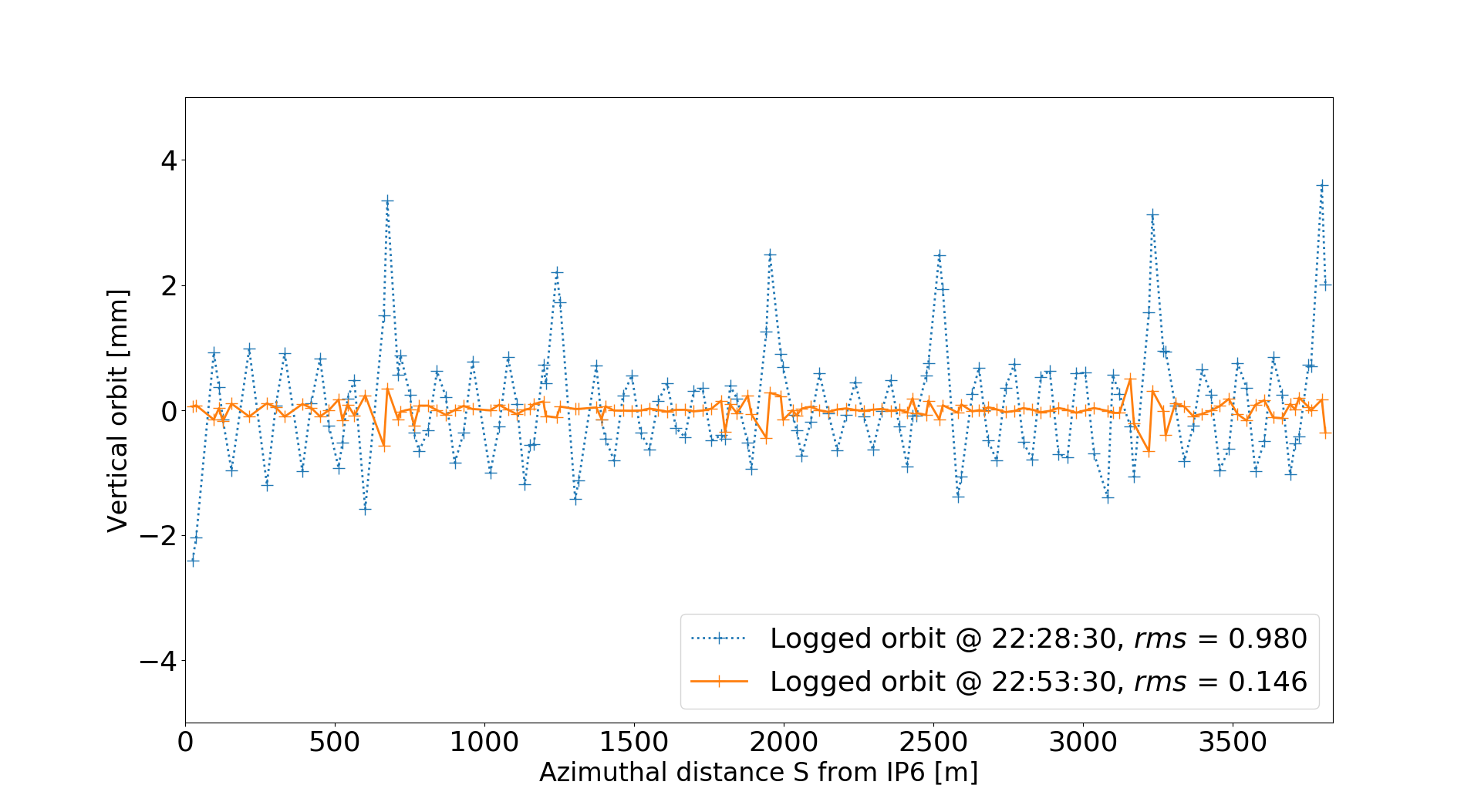 2022 APEX w/ 255 GeV pp
Since RHIC feedbacks cannot correct radially shifted lattices, we used a more “traditional” method with the SVD algorithm inside of MAD-X applied to one of the logged vertical orbits for δB = -0.5%.

In addition to correcting the orbit, two more items were tested: (1) the RHIC Chromaticity control knob, from the on-axis online model; (2) the effect of zero’ing the octupoles on the chromaticity at large excursions. For these tests, as well as for the vertical orbit correction, the tune/coupling feedback was turned ON to keep the tunes constant:
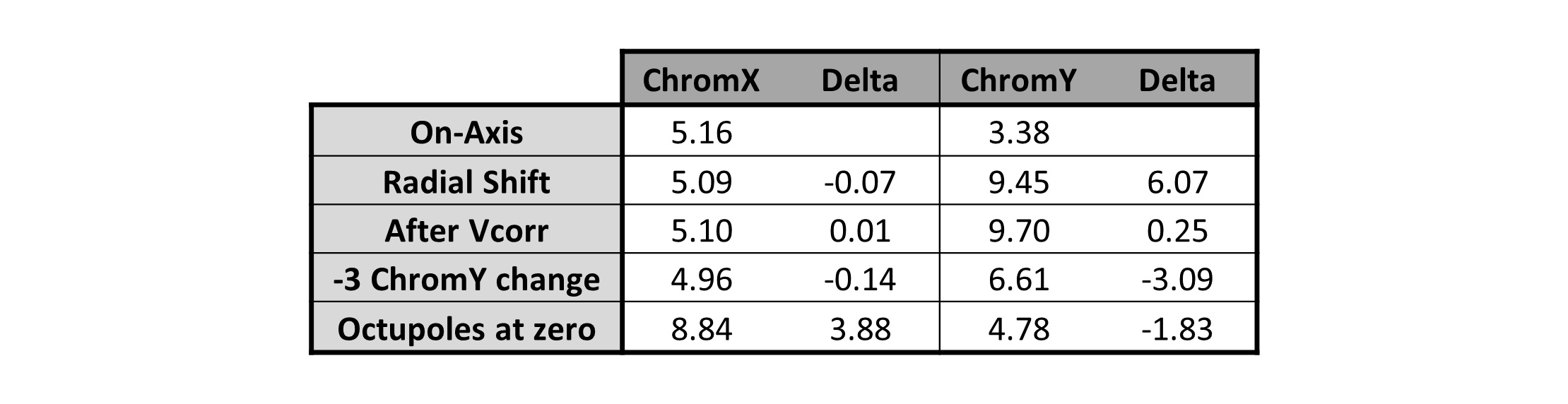 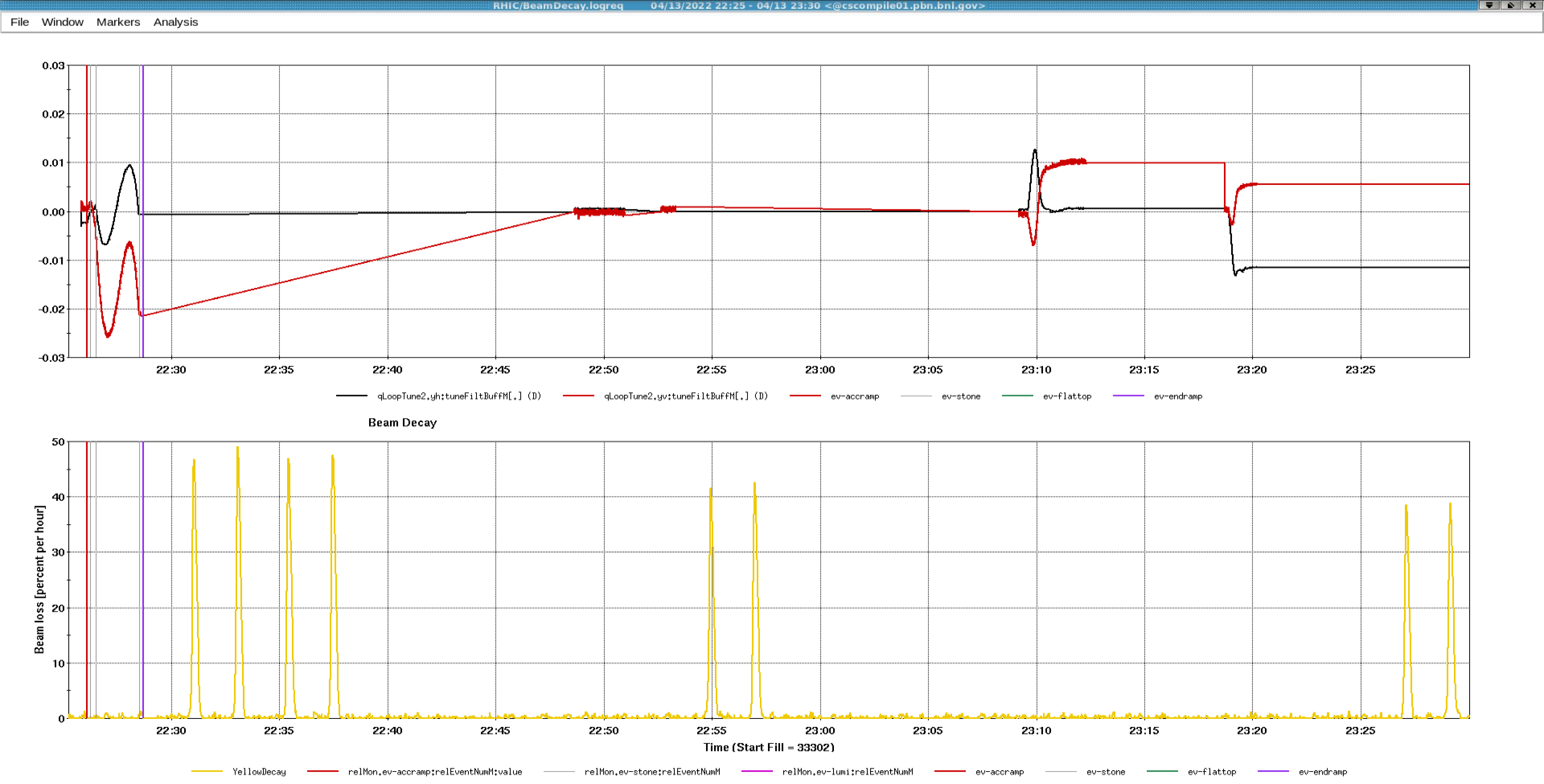 Vert. orbit correction
Chrom change
Octupoles at zero
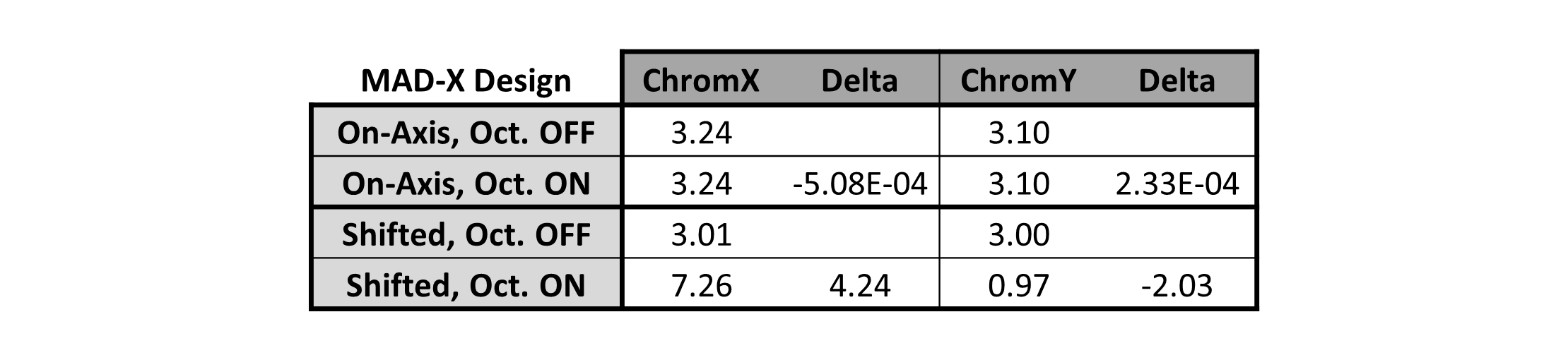 Octupole fields in magnets would explain chromaticity behavior!